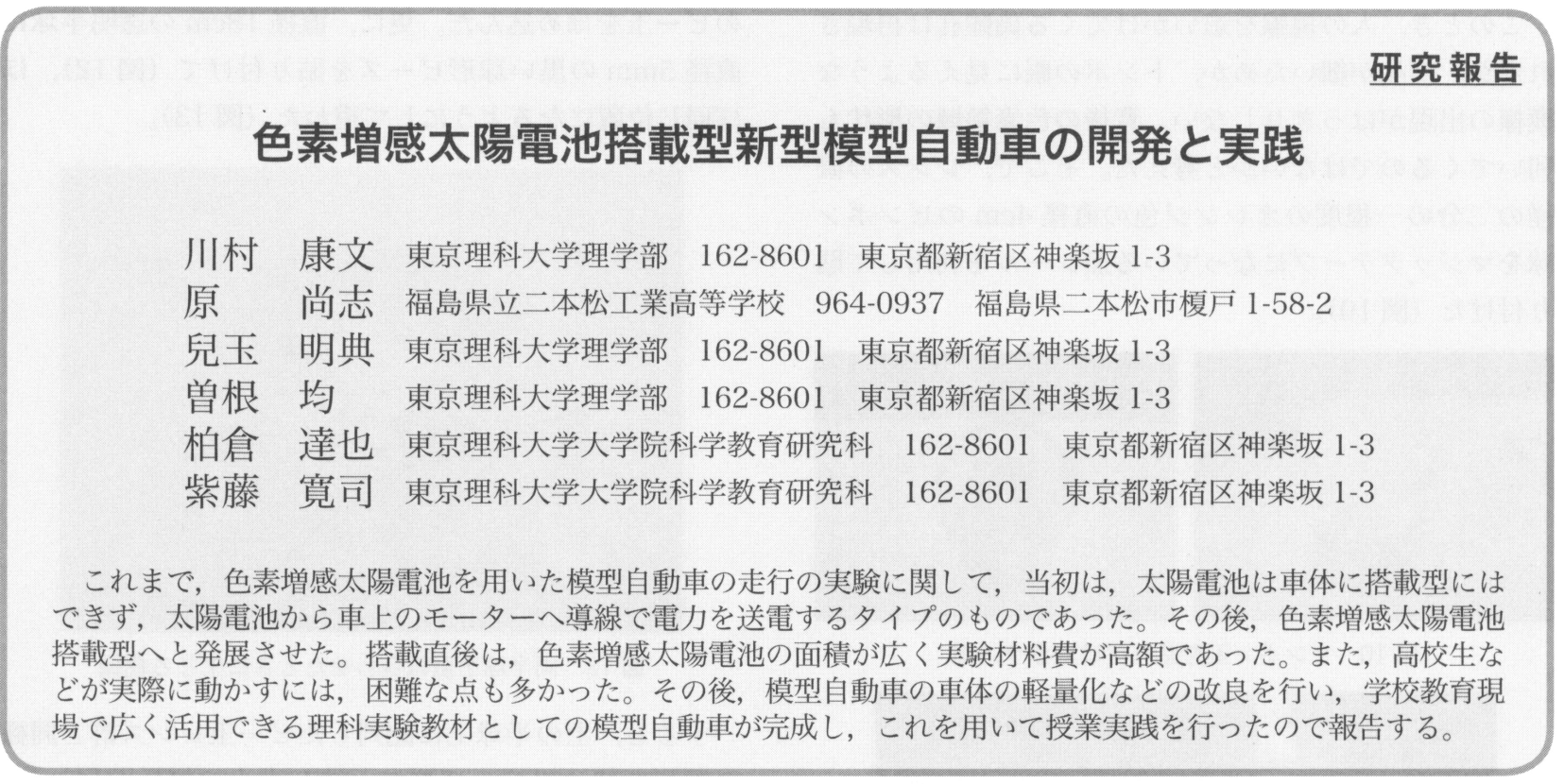 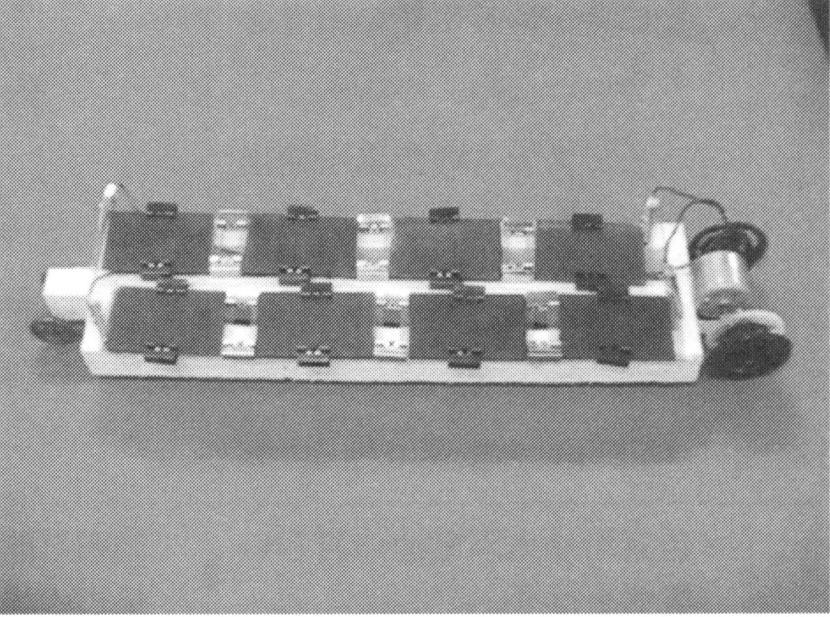 2012/09/05
輪講　M2渡部温
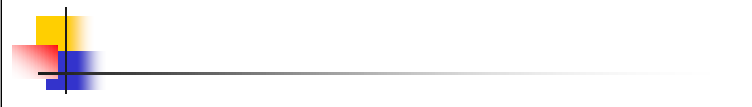 目次
色素増感太陽電池研究の流れ

研究背景

研究内容（改良内容）

研究内容（実践報告）

考察＆おわりに

本論文を読んで…
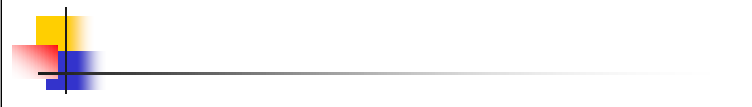 1.色素増感太陽電池研究の流れ
1本目：色素増感太陽電池研究の始まり
「色素増感太陽電池を作って発電実験をしてみようーSPPでの授業実践を通して」
↓
2本目：非搭載型色素増感太陽電池自動車の登場
「色素増感太陽電池で模型自動車を動かす実験教材の開発」
↓
3本目:電子メロディー型実験の改良
「“ぷち発明”をいかした教材としての色素増感太陽電池」
↓
4本目:搭載型色素増感太陽電池自動車の登場
「色素増感太陽電池を搭載した模型自動車の実験教材の開発」
↓
5本目:改良版搭載型色素増感太陽電池自動車の登場
「色素増感太陽電池搭載型新型模型自動車の開発と実践」
↓
？
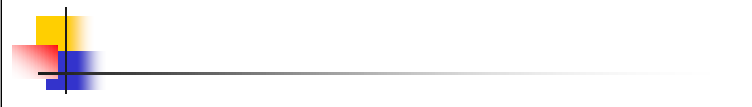 2.研究背景
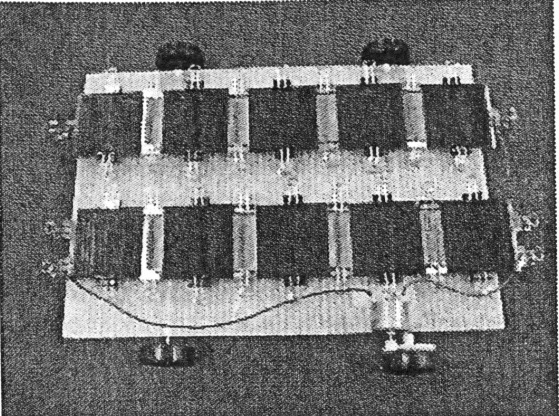 問題点:価格が教育教材としては高すぎる

↓

改善点:①色素増感太陽電池の性能向上
        ②車体（サイズ、重量）の改良
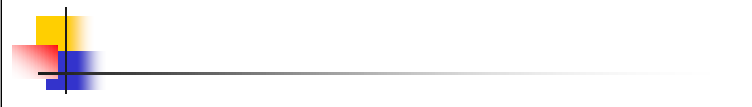 3.研究内容（改良内容）
「①色素増感太陽電池の性能向上」
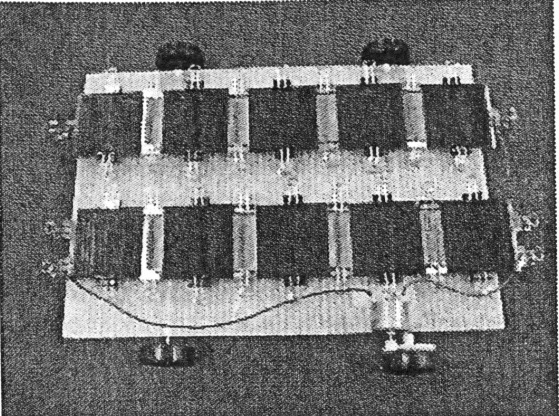 正極のステンレス板を従来の電気伝導性ガラスに変更をした

①性能向上？？
②生徒の活動を増やすことができる
③実験材料費削減
④シースルーこそ色素増感太陽電池
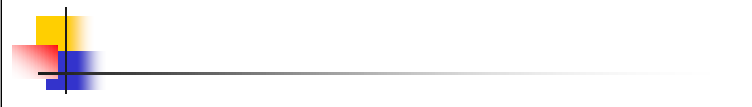 3.研究内容（改良内容）
「②車体（サイズ、重量）の改良」
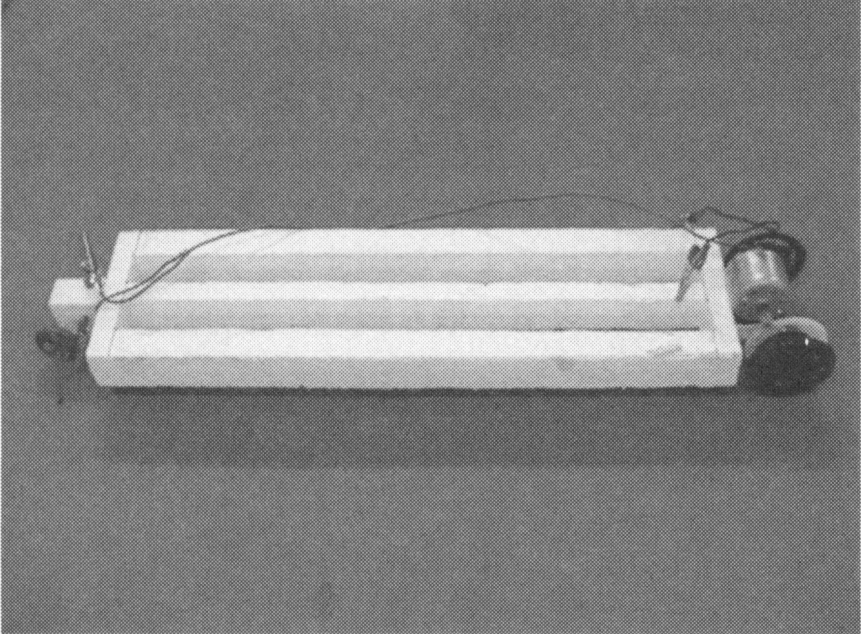 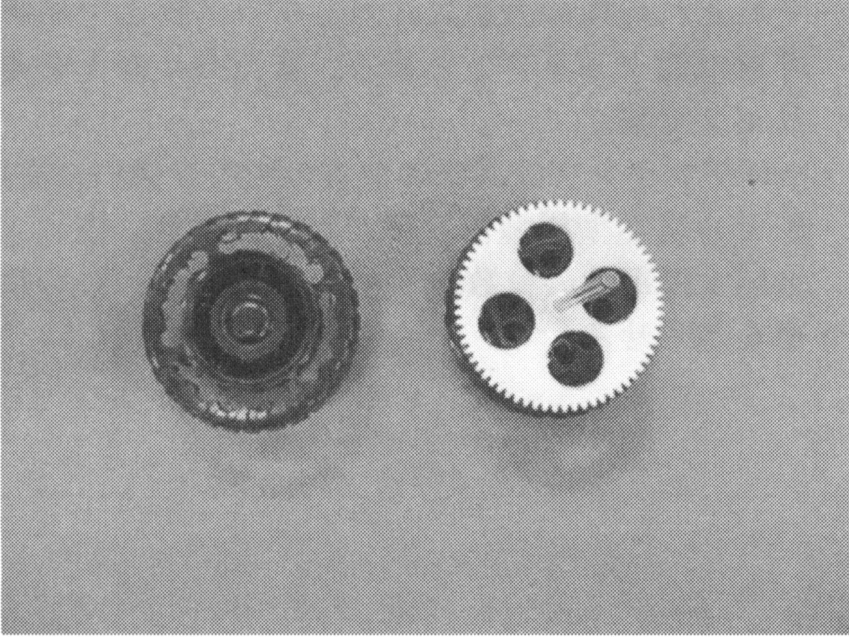 ハロゲンライト
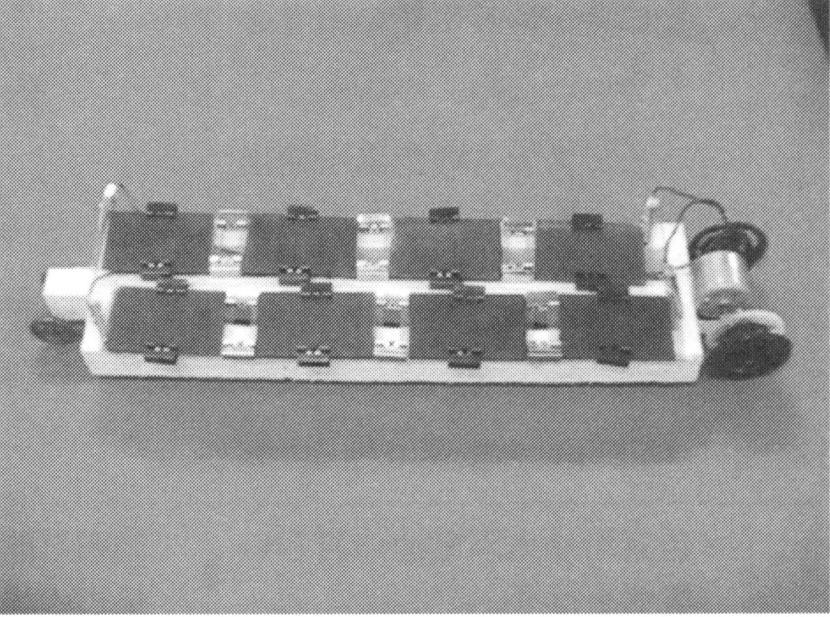 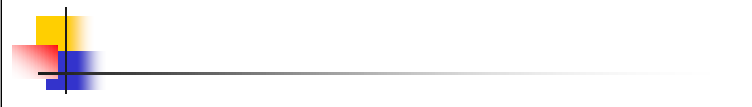 4.研究内容（実践報告）
県立N工業高校　機械システム科2年　物理選択者15名
高校物理Ⅰ「熱とエネルギー」　＊2時限分かけて実施
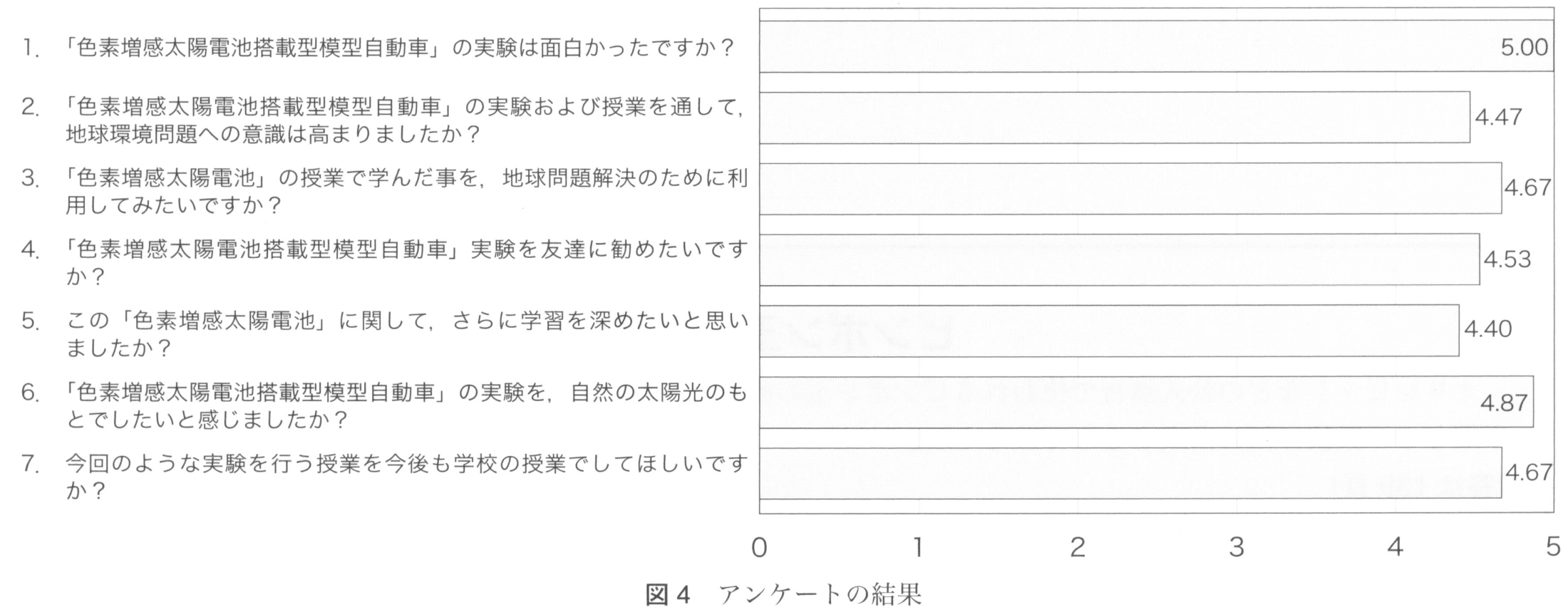 1:全くそう思わない、2:あまりそう思わない、
3:どちらともいえない、4:まあまあそう思う、5:とてもそう思う
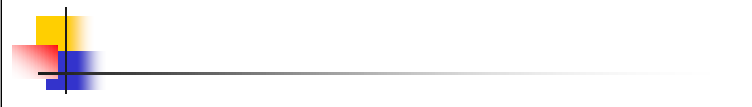 5.考察＆おわりに
・先端科学技術を体感できる教材が出来た
（フィルム型色素増感太陽電池搭載模型自動車）

・アンケートの結果より、生徒の地球環境問題に
  おける当事者意識が芽生えたことが明らかとなった

・地球環境問題への解決へ向け、教師も日々奮闘
　しなければならない

「随所作主、立処皆真」
随処に主と作れば、立処皆な真なり
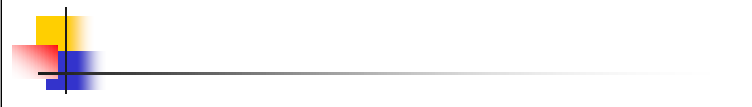 6.本論文を読んで…
色素増感太陽電池
電子メロディー
自動車
ガラス研磨　→　自動車
電気伝導度
従来（児玉さん）：市販電気伝導性ガラスを使用

これから：手作り電気伝導性ガラス
電池重量